Communicate 
With Purpose
Communicate With Purpose
As leaders we communicate every day. We convey information verbally, nonverbally, and through written word.
When we communicate with purpose, we can build relationships that lead to a unified and interconnected work environment.
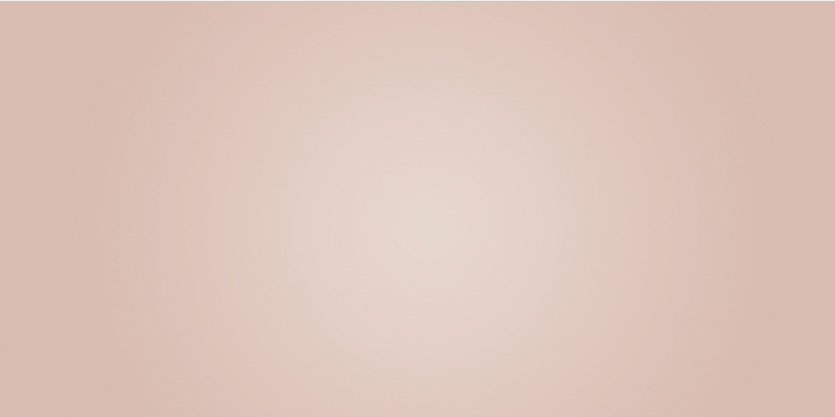 Situational conversations
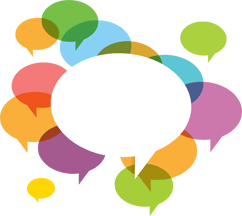 Controlling Emotions
email correspondence
Daily communications
conversation lanes
swaying the dialogue
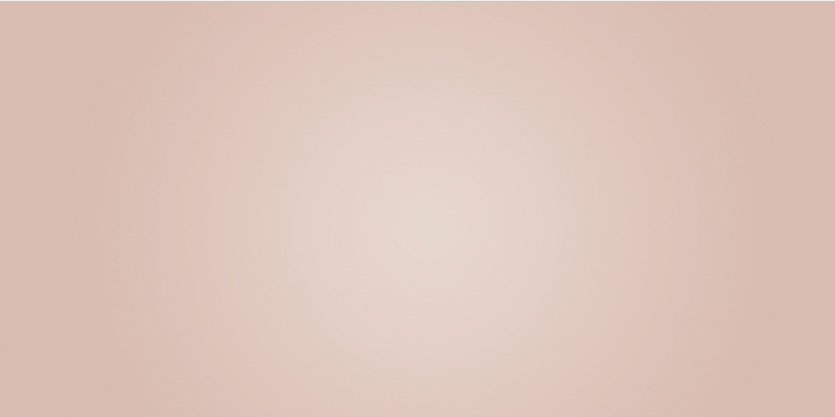 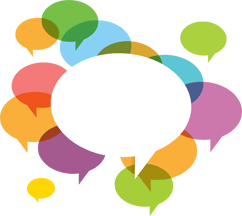 We’ve All Been there
Clear Communication
Clear communication is a two-way process. When you are contacted by another person it is important to respond to every question or communication.
If someone asks you to perform a specific task, let them know the task was completed.
If another manager asks for assistance, respond to their request, even if you cannot help.
If an employee comes to you with an issue, communicate back to them how it is being resolved.
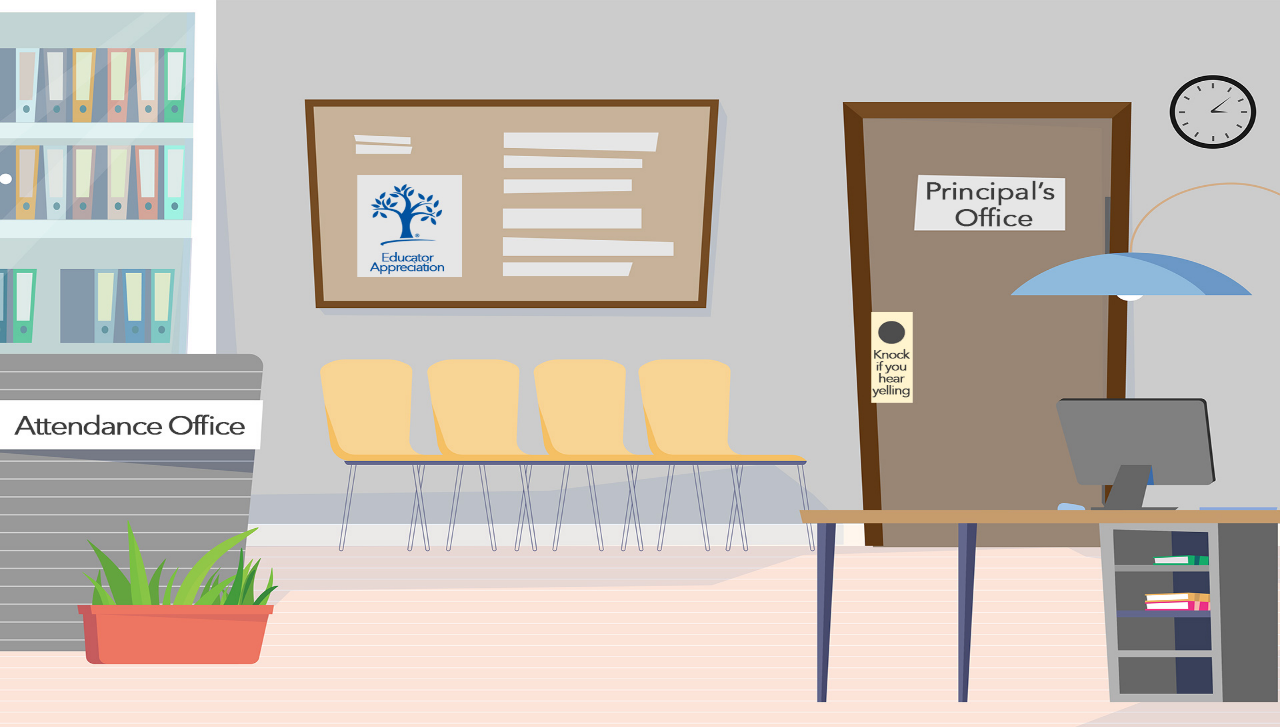 Hi Gretchen, some teachers requested copies of the field trip forms.
Sure, no problem. I will put them in their office box with instructions.
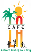 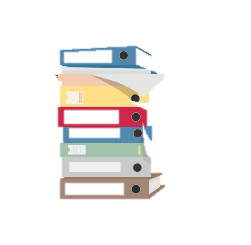 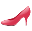 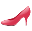 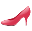 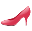 Collaborative Communication
During collaboration, communication takes place between staff members of the same or different job title.
This exchange of ideas creates:
Shared Interests
Improved Productivity
Conflict Resolution
Let’s review our work schedule. If you would like to try something new, let me know.
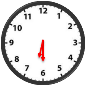 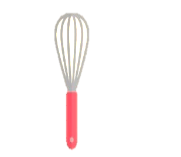 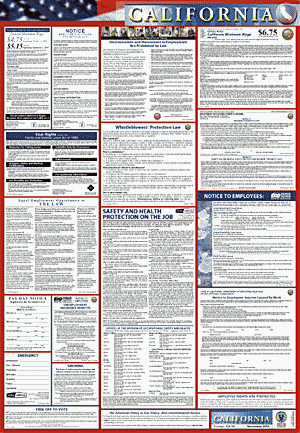 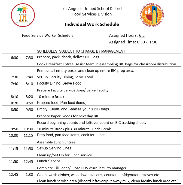 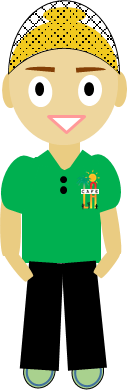 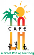 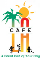 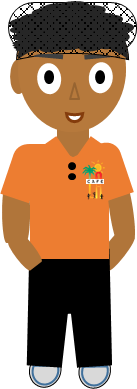 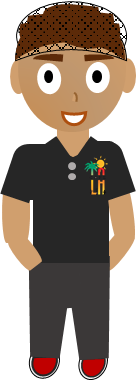 [Speaker Notes: NEXT SLIDE]
Accurate Communication
Often you have immediate answers to questions as they are asked. However, there will be moments that you don’t have the answer.
It is okay to acknowledge that you need time to get the correct information.
“That’s a great question, let me get back to you.”
Give a timeline when you will provide the response
Follow up and provide the information requested
Thank the person for the opportunity to assist
You two make a great point. Let me see if we can make those adjustments and I will get back to you.
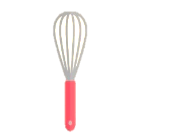 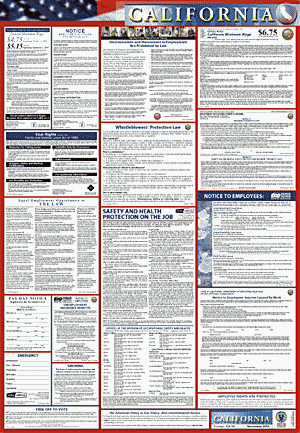 8:26
8:27
8:28
8:29
8:30
8:31
8:32
8:33
8:34
1:25
8:25
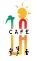 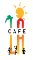 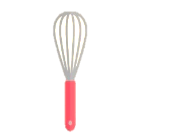 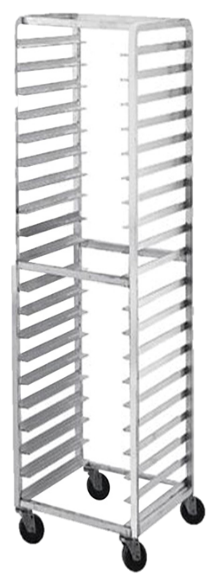 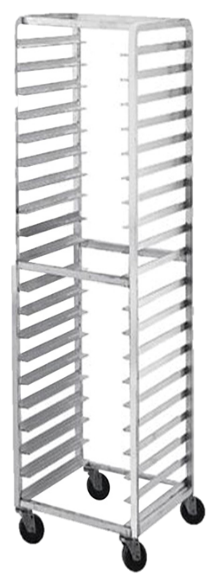 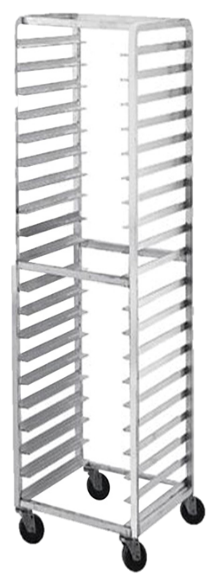 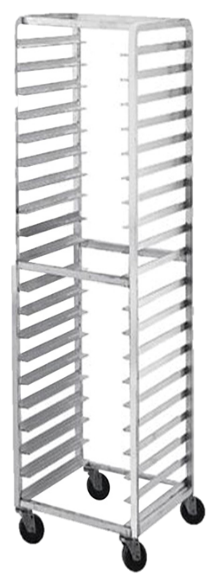 Editorial Eye Communication
There are times when information is given in a casual manner, however, decide if it’s best to use different words when relaying the message to others.
Self edit the information and consider how you and others would receive the message.
Ask yourself: “does it really need to be said?”
Be careful with oversharing
Know your audience
Identify if emotions are involved
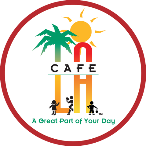 I am so sorry the coffee is not to your liking.
You know you aren’t my ONLY customer!
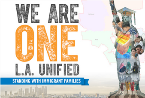 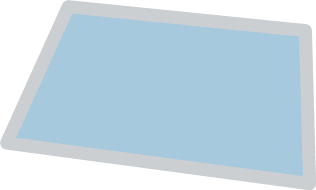 Gretchen, this coffee is always too strong!
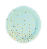 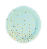 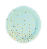 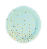 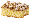 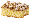 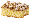 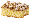 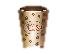 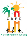 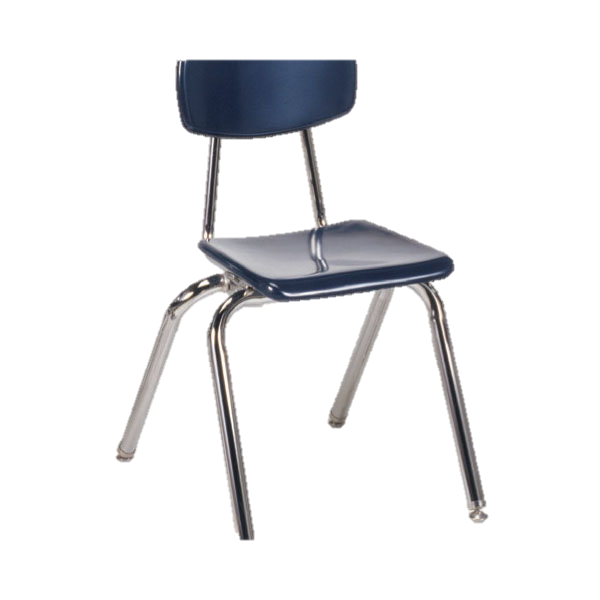 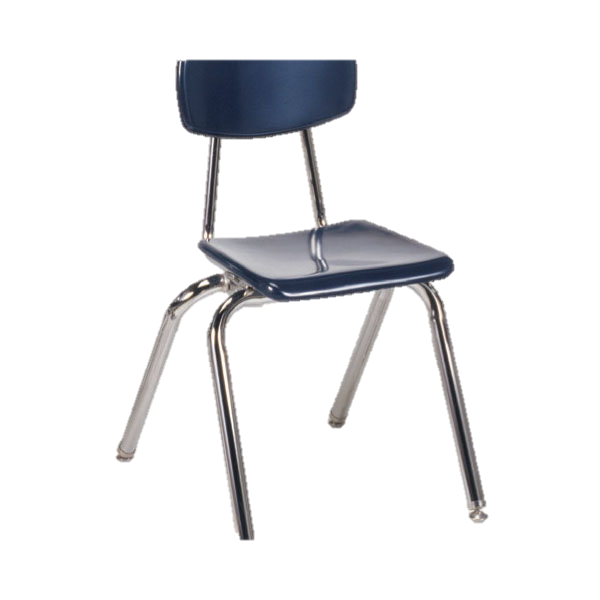 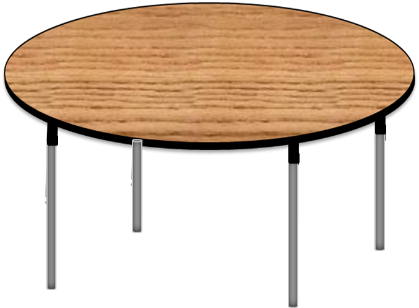 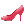 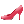 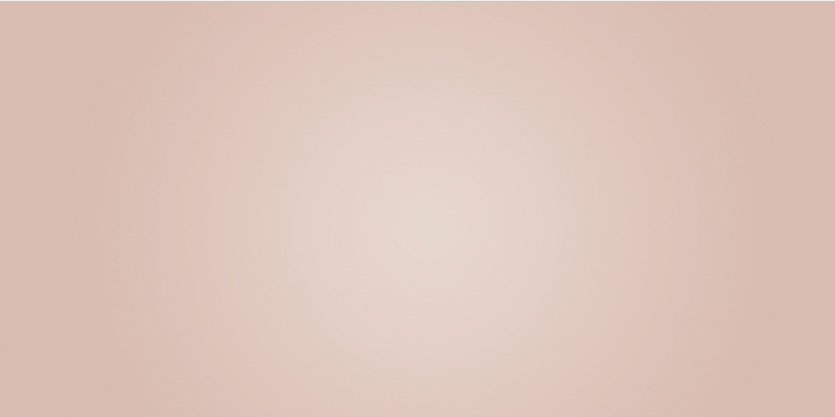 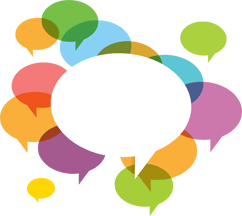 Emotions & Feelings
Emotions Versus Feelings
Emotions are our physical reactions to stimuli in the outside environment.

They activated through neurotransmitters and hormones released by the brain.
Feelings are the conscious experience of emotional reactions. 

They are responses to thoughts and interpretations given to emotions based on experiences and personality.
Perception
When perceptions differ, then communication can break down.
Perception's effect on communication is how the same message can be interpreted differently.
People interpret things differently according to the way they were said
Body language is a silent communicator
Capitol letters in a written format can be perceived as shouting
“I HAVE TO GO”
Emotions are triggered and prepare us for behavior
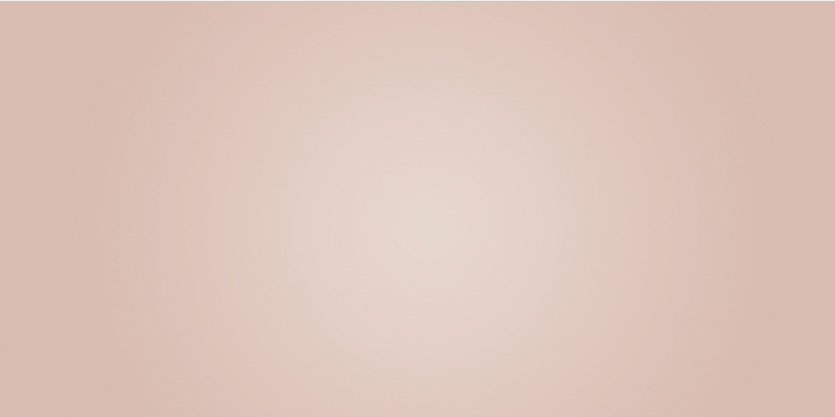 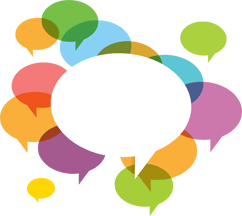 email Communication
Emails Misinterpretations
All too often, it is difficult to have face-to-face or over the phone conversations due to scheduling conflicts and busy work, so we must resort to email communication.

Through text, the sender cannot accurately convey tone, emotion, facial expressions, gestures, body language, and eye contact; therefore, it is likely messages will be misinterpreted or misunderstood.
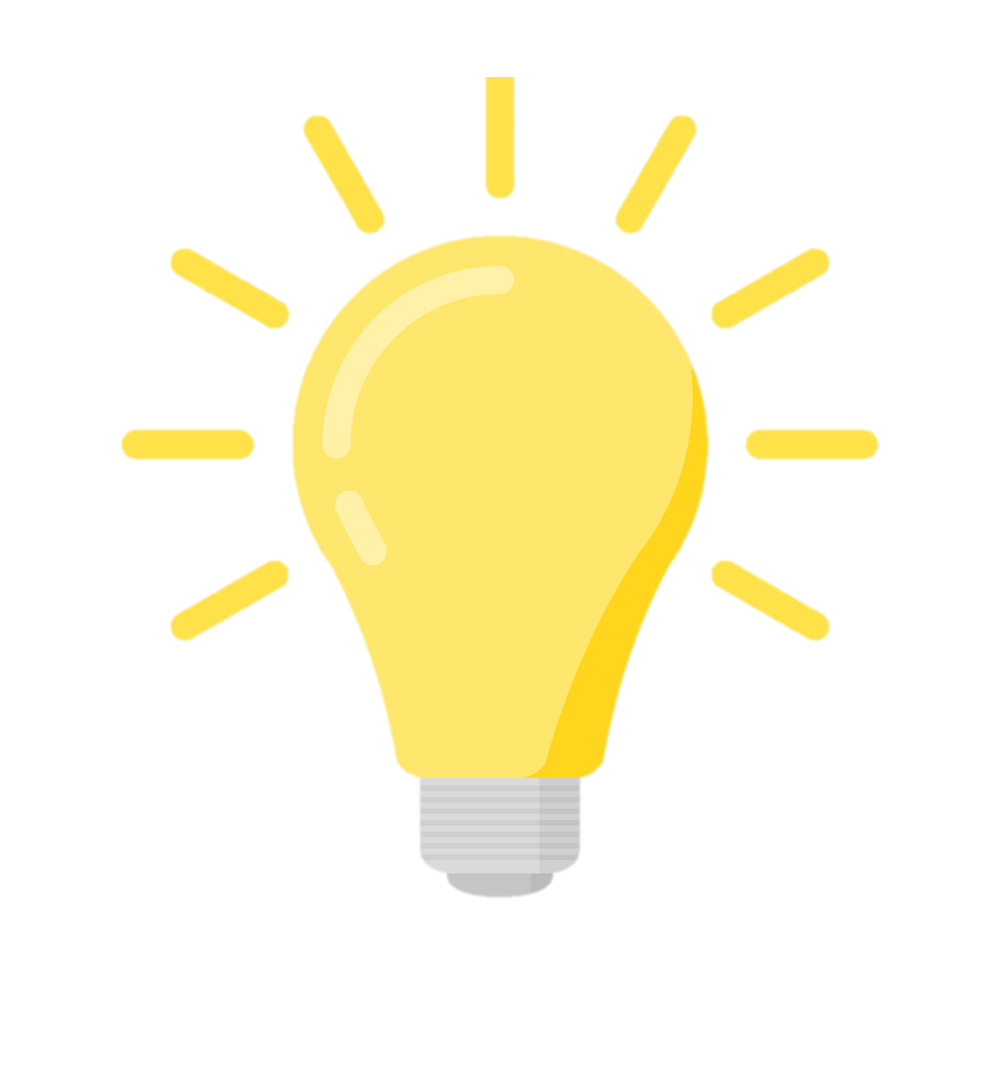 CREATIVITY
activity
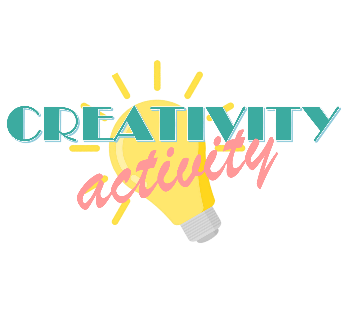 Have you ever…?
…sent or received email that unintentionally caused anger or resentment?
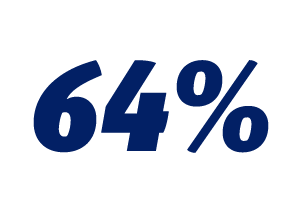 Email Etiquette (Receiver)
Consider personality preferences
Acknowledge emails with a reply
Read emails carefully; do not misinterpret tone
Respond in timely manner
Remove contacts from side conversations to avoid “Reply Alls”
Be clear and concise
Consider a phone call for sensitive topics
Email Etiquette (Sender)
Consider personality preferences
Avoid negative words; always say “please” and “thank you”
Don't write anything you wouldn't want everyone to see.
Read and reread your email a few times, aloud, before sending.
Insert Receiver’s name last to avoid incomplete message
Watch your tone, can get lost in translation
Consider a phone call for sensitive topics
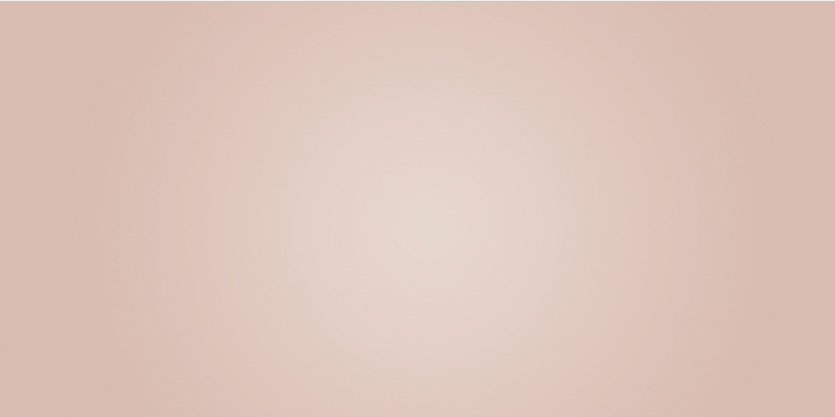 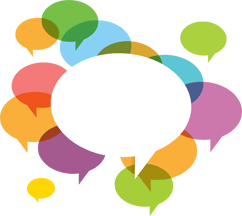 Daily Communication
Daily Conversations
There are different types of conversations that take place throughout the workday.
When talking with someone, it is helpful to know what type of conversation you need to have.
Positive Feedback 
Show appreciation for a job well done.
Constructive Criticism
Provide guidance when a corrective action is required.
Disciplinary Issues
Address staff related issues.
Choose Right Time and Place
When preparing for a conversation, put as much thought into when and where it will take place as to what you are going to say.
Does it need to be addressed immediately or is it better to wait until later
Talk with the employee individually and privately
Ensure there are no distractions
Recognize that the conversation may be difficult
Inspire
Your everyday actions will influence staff. When you communicate positivity, it will reflect in the workplace culture of the cafeteria.
Visionary leaders inspire others with the verbal and nonverbal messages they communicate.
Engage with your staff consistently
Demonstrate teamwork
Communicate a shared vision with staff members
Allow your staff to share workplace concerns
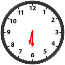 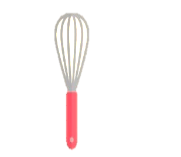 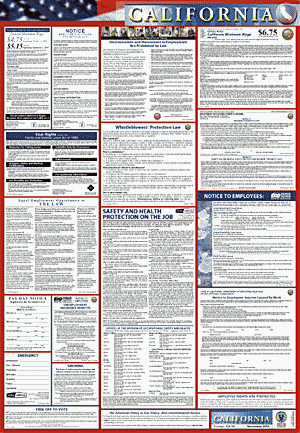 You have a great idea. Let’s go with it!
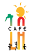 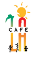 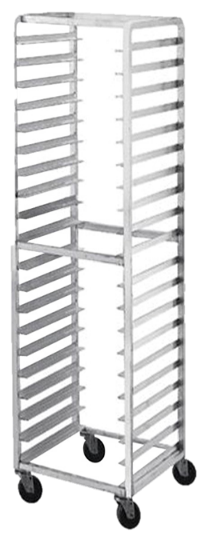 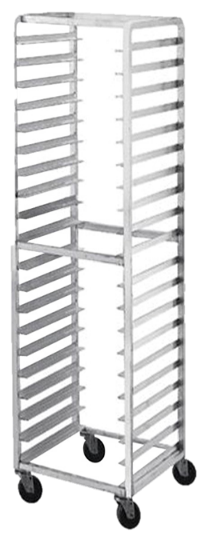 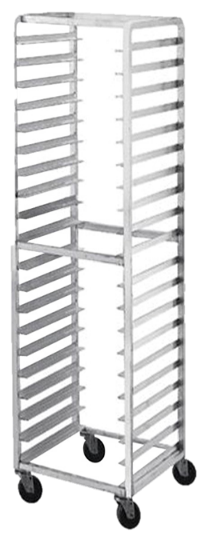 [Speaker Notes: NEXT SLIDE]
Be The Cheerleader
When a mistake is made, be the cheerleader and tell yourself, “I’m going to find a way to turn this bad moment into a good one.” Consider why the error happened in the first place.
Tune into what they have to say
Create solutions together
Appreciate staff for their efforts
Catch people doing things right
350
500
Mistakes happen, let’s be careful next time!
Opps, I forgot to change the temperature on the oven!
None of you ever do it right.
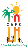 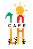 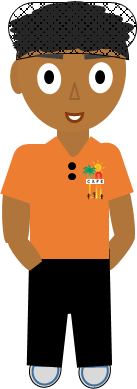 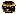 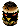 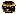 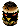 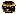 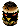 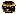 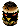 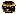 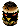 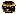 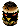 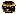 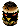 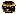 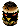 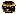 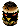 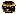 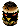 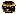 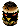 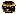 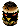 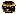 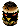 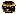 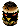 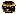 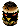 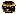 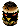 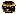 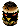 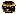 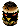 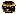 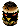 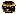 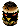 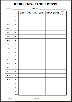 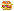 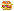 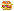 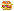 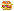 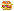 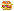 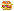 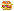 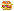 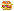 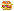 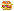 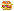 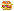 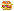 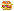 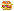 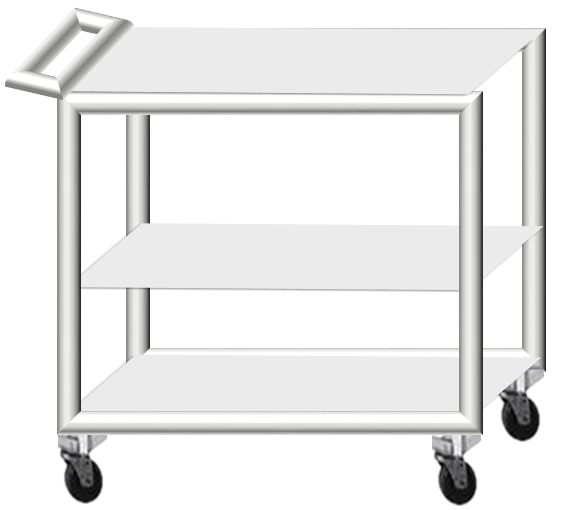 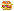 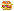 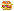 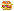 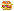 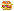 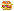 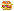 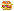 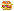 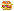 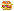 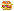 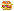 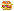 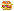 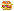 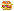 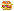 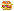 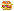 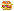 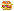 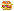 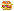 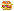 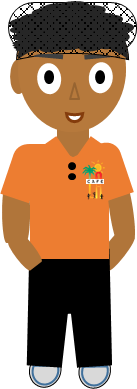 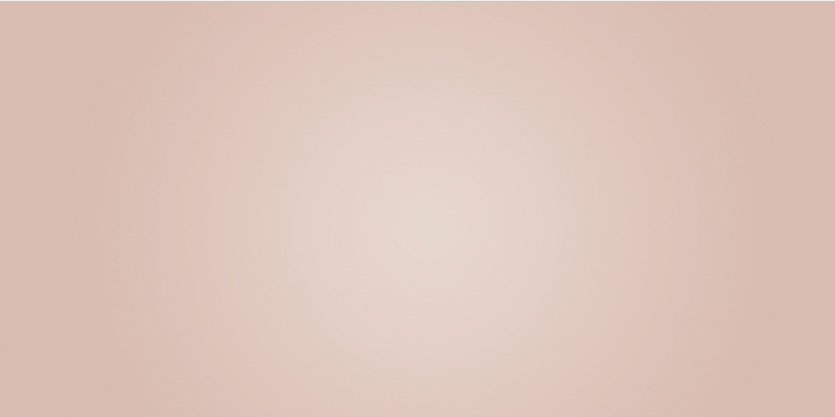 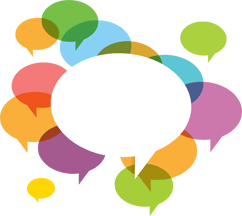 Life Is a pressure cooker
Why Would Someone Be Under Pressure?
EMPLOYEES
DEADLINES
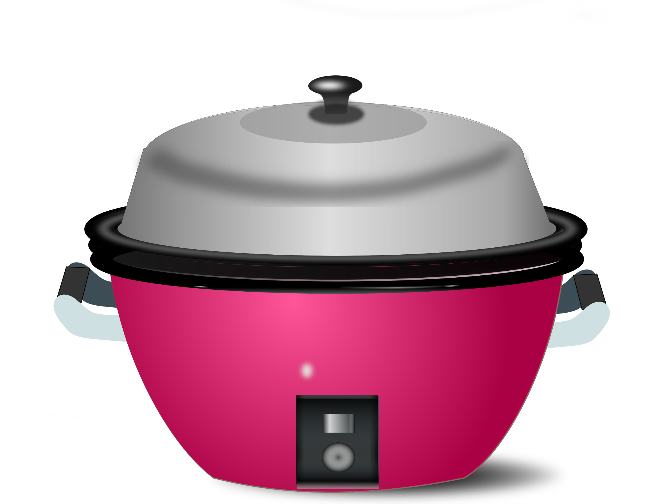 UPSET CUSTOMER
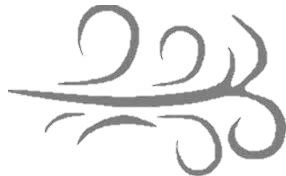 LAST MINUTE CHANGES
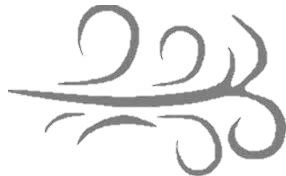 BILLS
SUPERVISOR
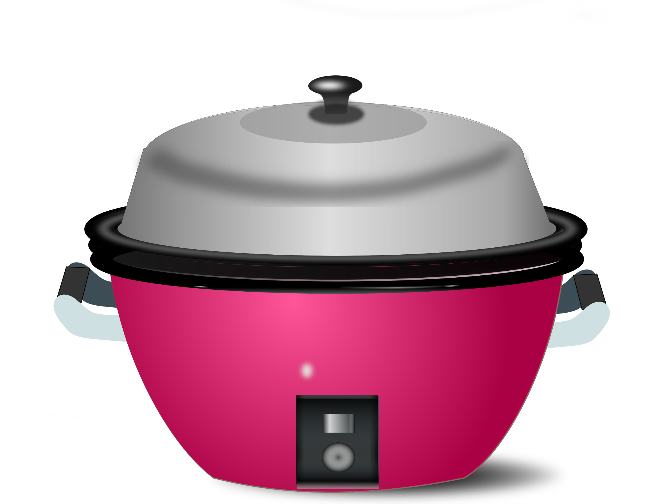 KIDS
Grace Under Pressure
The term “Grace Under Pressure” refers to the behavior of a person who is under a lot of pressure.
Stay calm and mature in stressful or problematic situations. Retain a positive outward appearance and remain polite when dealing with people.
Keep your cool!
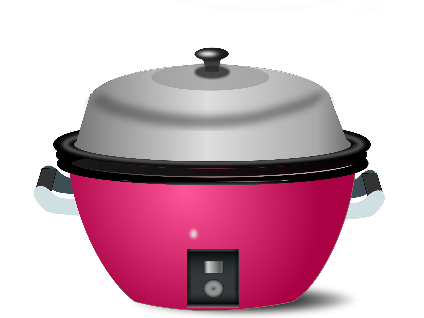 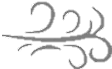 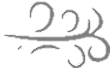 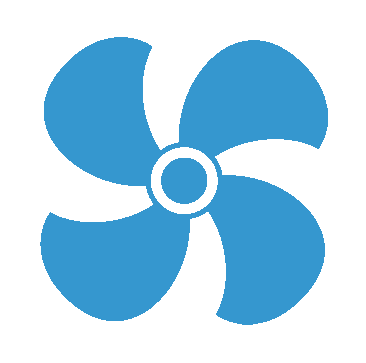 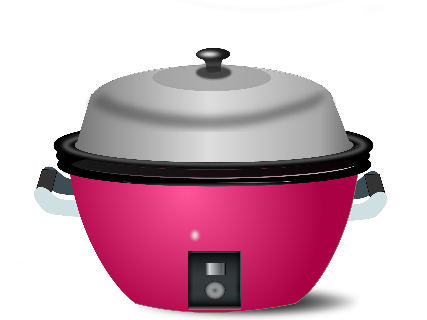 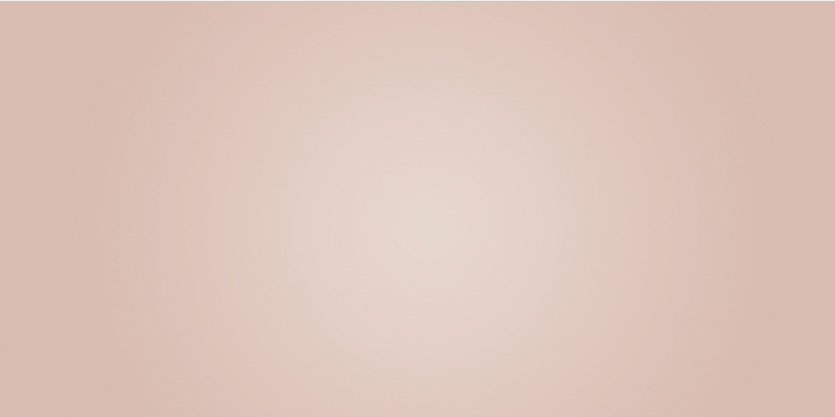 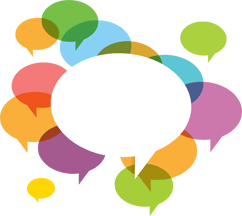 Conversation Paths
Stay On Track
When addressing an issue with an employee, know what you want to talk about and stay on point. Maintain control of the conversation.
Don’t deviate from your intended outcome.
Have an agenda with specific talking points
Know what your preferred outcome is
Allow and encourage feedback
Identify why the issue happened
Preparing The Agenda
Prepare for the conversation by focusing on the issue. When planning the agenda, consider what needs to be said to attain the intended result.
Acknowledge the employee for their successes
Identify what the employee needs to know
Prepare for emotions that may arise
Determine the intended plan going forward
Control the Direction
Turn difficult conversations into a positive interaction. Create a path toward meaningful communication.
Be mindful of the direction the conversation is going.
Talk openly and honestly to develop trust with the person
Keep your cool, even when what is said is upsetting
Listen intently and avoid interrupting
Watch for signs of frustration from both of you
Conversation Phrases
During the conversation be mindful of the phrases that can be used to keep the interaction flowing in a positive direction. Listen carefully to determine the appropriate phrase to use:
Based on the direction the conversation is heading, you can redirect using certain language, tone and other keywords.
Redirecting Phrase
Clarifying Phrase
Comforting Phrase
Clarifying Phrases
“So, I hear you saying__________ and that made you __________”
“This is the first I'm hearing of this.”
“Share with me what happened.”
“What you’re saying is important, so I want to make sure I understand what you’re saying”
“I’m not sure if this was your intention.”
“It seems like we’re not hearing each other.”
Comforting Phrases
“I’m here to help….”
“I Understand”
“It is understandable, I was new once too.”
“It is understandable that you may feel that way.”
“I see how this would have upset you…..”
“What would you like to see happen?”
“Let me see if I can help you by….”
"I’d really like to hear what you think about...“
Redirecting Phrases
“Is it possible that…” 
(to get someone to consider a new perspective)
“What would you need in order to be satisfied?”
“Would you mind…” (then ask them to do what you need)
“I see how that could be a concern.”
“Do you want to take a break and talk about it later?”
“Let’s look at it in a different way.”
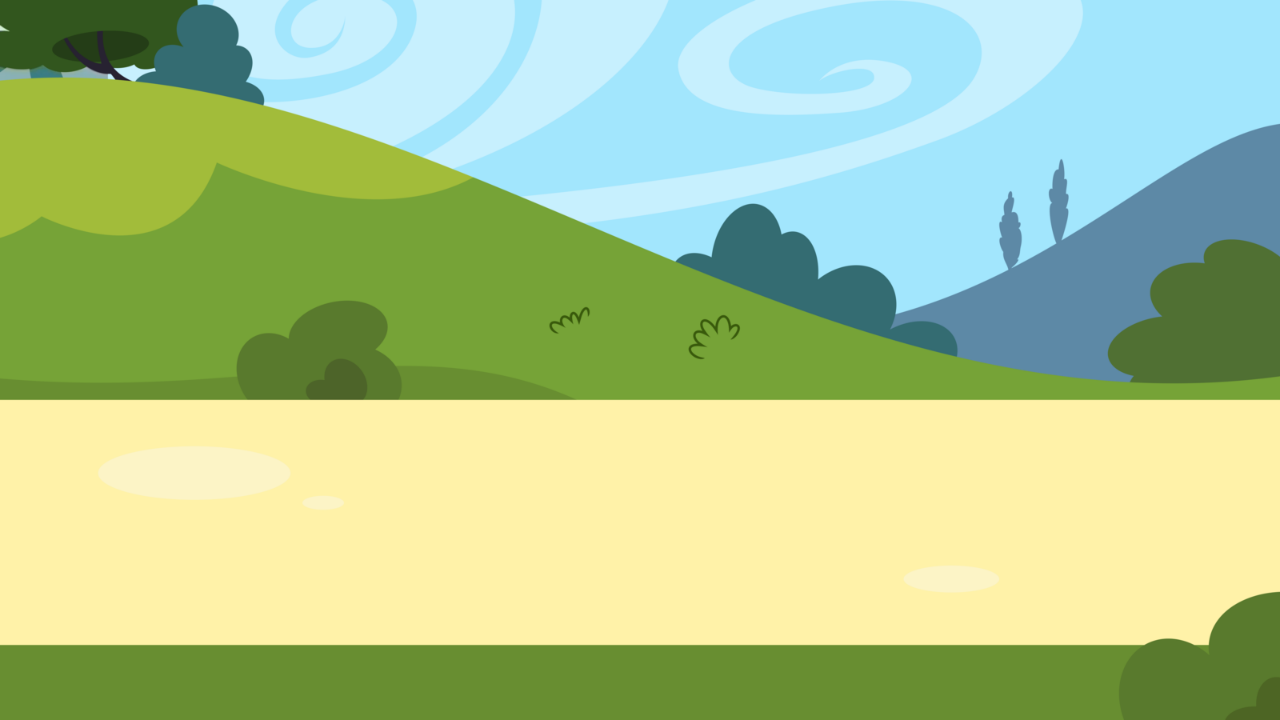 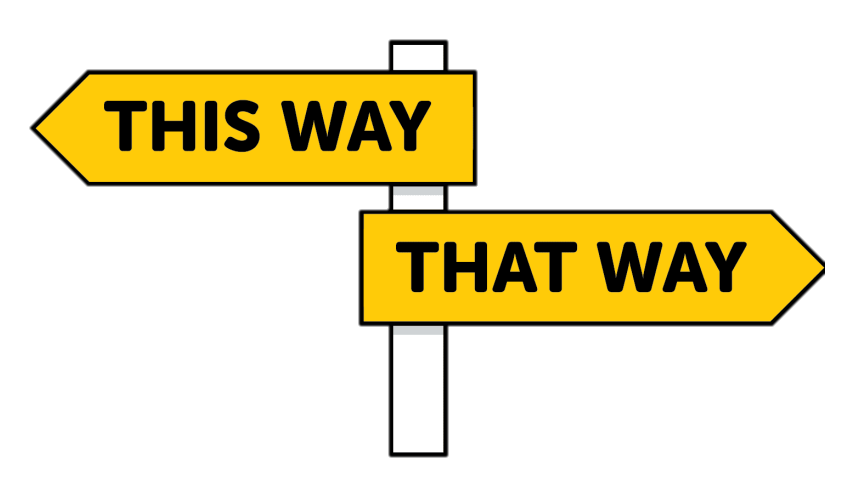 Conversations can range from difficult to pleasant. Determine the best phrases to keep the dialogue moving.
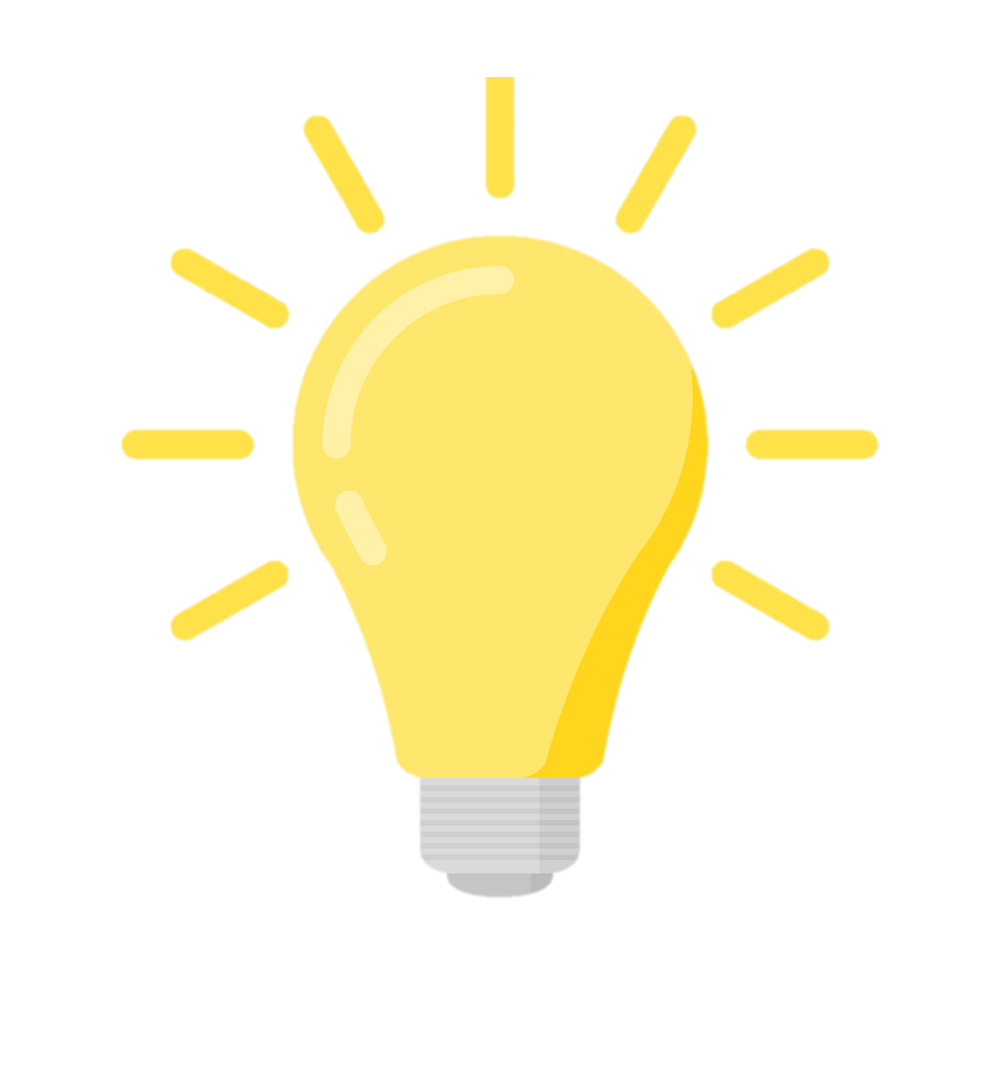 CREATIVITY
activity
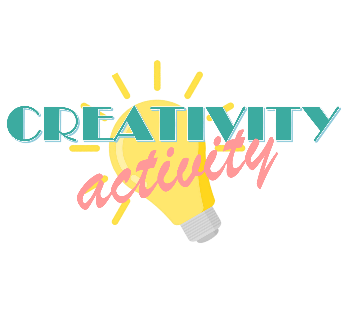 An employee keeps making the same mistake repeatedly despite previous conversations.
“It seems like we’re not hearing each other.”
How can we communicate with purpose?
“Let me see if I can help you by….”
“Let’s look at it in a different way.”
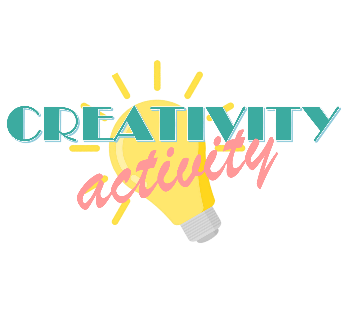 How can you discuss the incident without causing the situation to escalate?
A heated exchange takes place between and Café employee and school staff member. Café employee accuses the staff member of making racial insults and wants the insulter disciplined and possibly transferred.
You meet with the staff member to clarify details and find that the Café employee made the first insult.
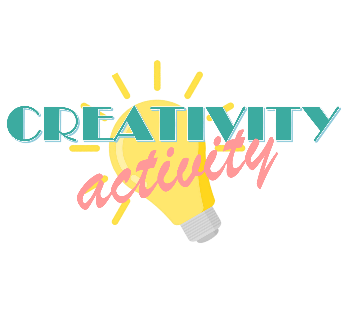 What phrases did you select that will help you discuss the incident?
“Is it possible that…” 
(to get someone to consider a new perspective)
“I’m here to help….”
“So, I hear you saying__________ and that made you __________”
“What would you need in order to be satisfied?”
“I see how this would have upset you…..”
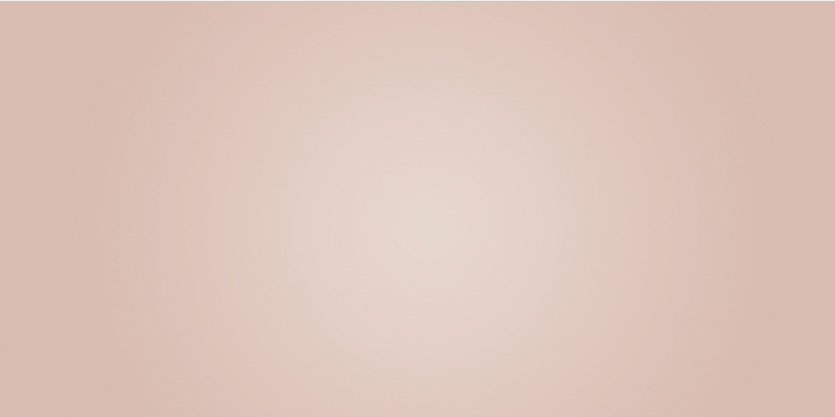 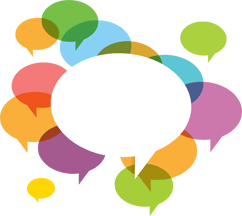 Swaying the dialogue
Sway The Dialogue
Turn difficult conversations into a positive interaction. Create a path toward meaningful communication.
Talk openly and honestly
Develop trust with the person you are communicating with
Listen intently and avoid interrupting
Keep your cool, even when what is said is upsetting
Watch for signs of frustration from both of you
Control Outcome of Conversation
When speaking with an administrator or parent, follow these tips to get to the root of the problem, deflate tensions and emotions in the conversation, while at the same time, providing a solution.
Switch Sides
Echo The Speaker
Stay on Agenda
Reinstate Their Needs
Explain Benefits of Outcome
End With Your Results
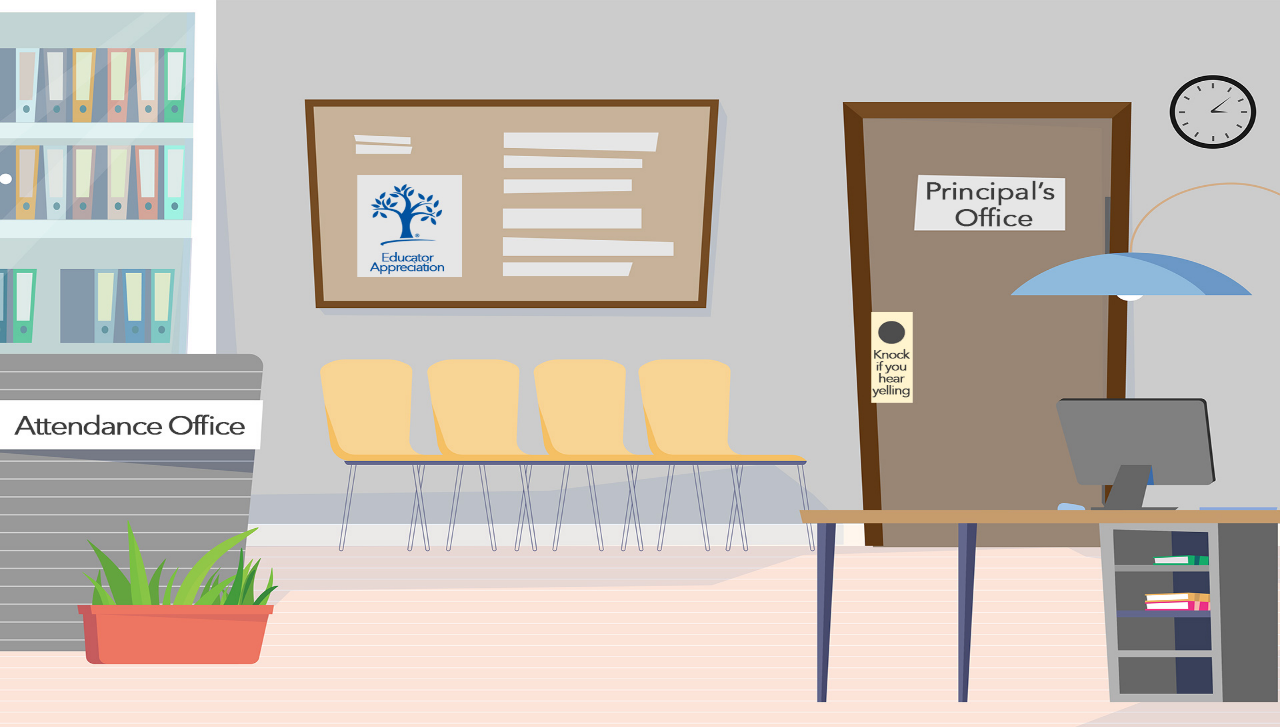 Thank you for taking the time to listen to my concerns.
I am glad we could come up with a solution that works for both of us.
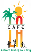 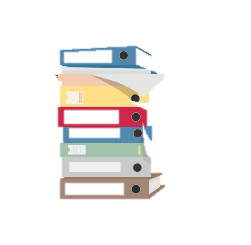 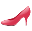 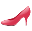 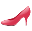 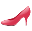 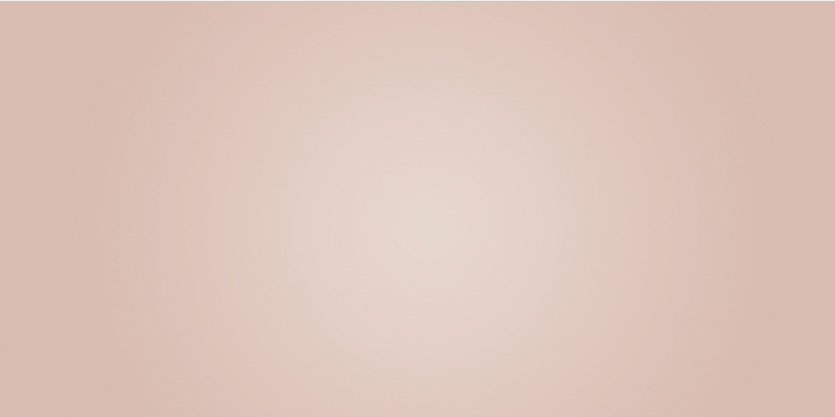 Situational conversations
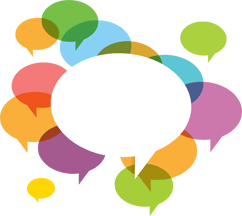 Controlling Emotions
email correspondence
Daily communications
conversation lanes
swaying the dialogue